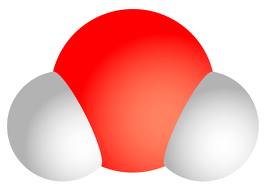 ПОЧЕМУ В «СОБАЧЬЕЙ ПЕЩЕРЕ» ЖИВОТНЫЕ ПОГИБАЮТ?(ИССЛЕДОВАНИЕ ФИЗИЧЕСКИХ СВОЙСТВ УГЛЕКИСЛОГО ГАЗА)
Автор: Кривощекова Анастасия Вадимовна, ученица 4 класса
 МАОУ СОШ №  154 г. Челябинска
Цель работы:
ИССЛЕДОВАНИЕ ФИЗИЧЕСКИХ СВОЙСТВ УГЛЕКИСЛОГО ГАЗА;
 ОПРЕДЕЛЕНИЕ ЗАВИСИМОСТИ РАСТВОРИМОСТИ УГЛЕКИСЛОГО ГАЗА В ВОДЕ ОТ ТЕМПЕРАТУРЫ;
 ОПРЕДЕЛЕНИЕ ВЛИЯНИЯ УГЛЕКИСЛОГО ГАЗА НА РОСТ И РАЗВИТИЕ РАСТЕНИЙ, А ТАКЖЕ НА САМОЧУВСТВИЕ ЧЕЛОВЕКА.
Объект исследования:
Углекислый газ, полученный в результате химических опытов
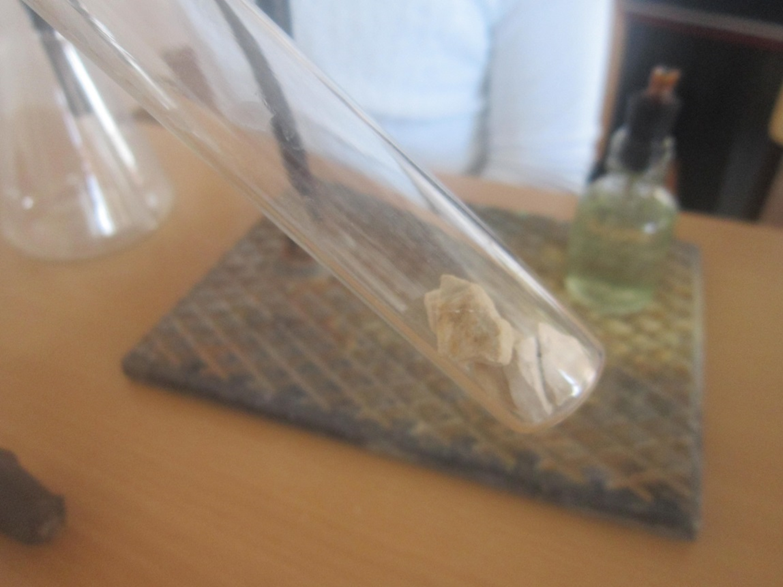 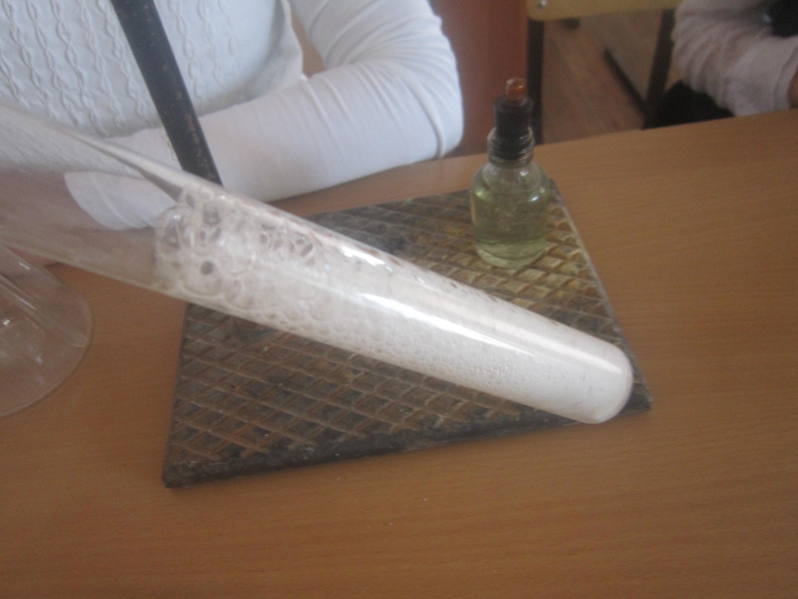 Методы и приемы
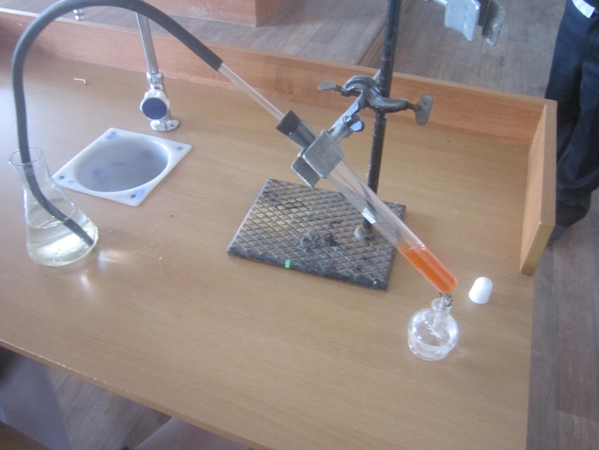 - эксперимент
- наблюдение
- обработка собранной информации
- составление теста для учащихся 4-х классов
ГИПОТЕЗА
- РАСТВОРИМОСТЬ УГЛЕКИСЛОГО ГАЗА В ВОДЕ ЗАВИСИТ ОТ ТЕМПЕРАТУРЫ;
- ПОВЫШЕНИЕ КОНЦЕНТРАЦИИ УГЛЕКИСЛОГО ГАЗА В ВОЗДУХЕ ВЛИЯЕТ НА ПРОЦЕСС ФОТОСИНТЕЗА, И, СЛЕДОВАТЕЛЬНО, НА РОСТ И РАЗВИТИЕ РАСТЕНИЙ;
- ПОВЫШЕНИЕ КОНЦЕНТРАЦИИ УГЛЕКИСЛОГО ГАЗА В ВОЗДУХЕ, И, СЛЕДОВАТЕЛЬНО, В КРОВИ ЧЕЛОВЕКА, ВЛИЯЕТ НА ЕГО САМОЧУВСТВИЕ
- повышение концентрации углекислого газа на планете может привести к таянию ледников и всемирному потопу
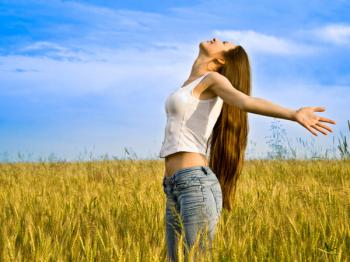 Основная часть
Нас окружает воздух. Воздухом мы дышим, он необходим для жизни человека и животных. Воздух – это смесь различных газов: кислорода, азота, углекислого газа. При дыхании организм человека и животных поглощает кислород, содержащийся в воздухе, а выделяет углекислый газ в окружающую среду.
Углекислый газ – вещество при нормальных условиях газообразное, без цвета, без запаха, растворимое в воде.
Эксперимент № 1
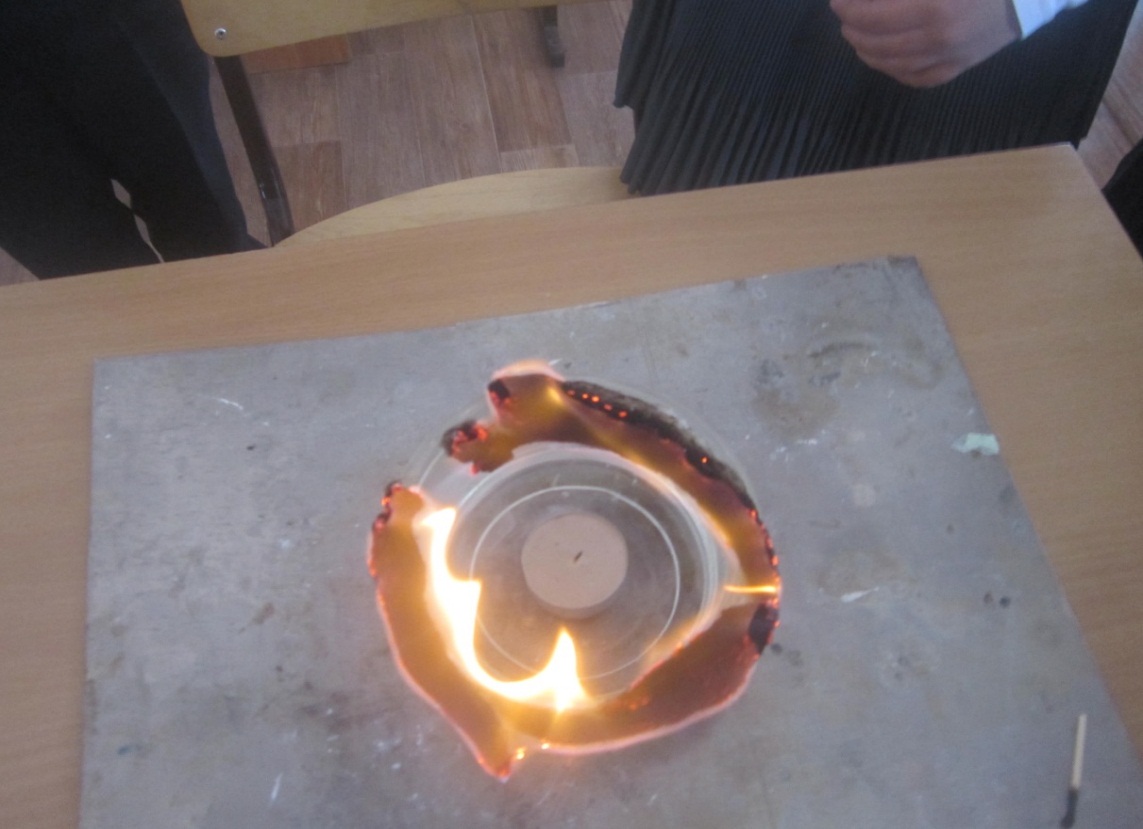 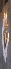 Эксперимент № 2
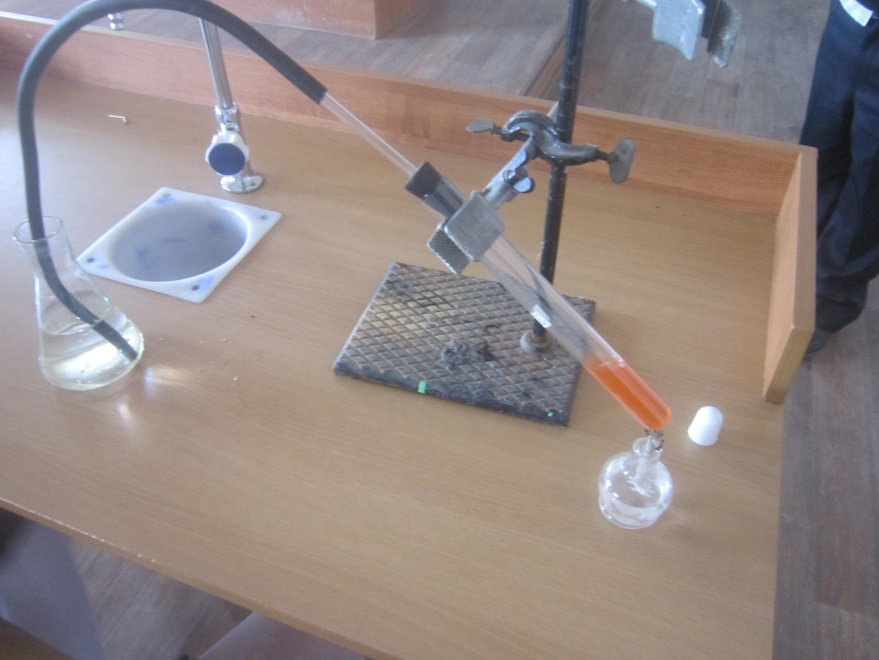 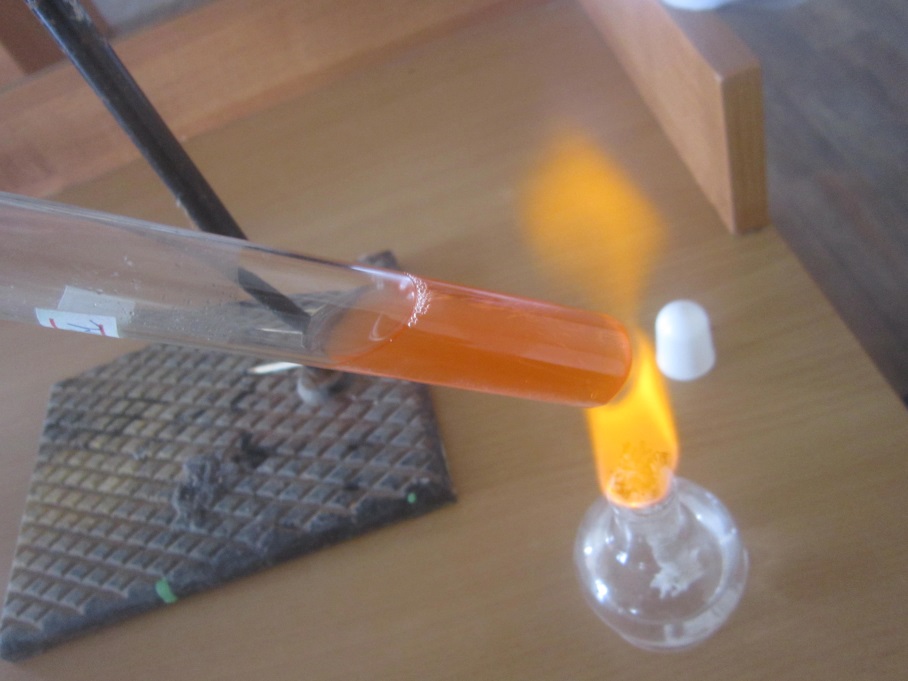 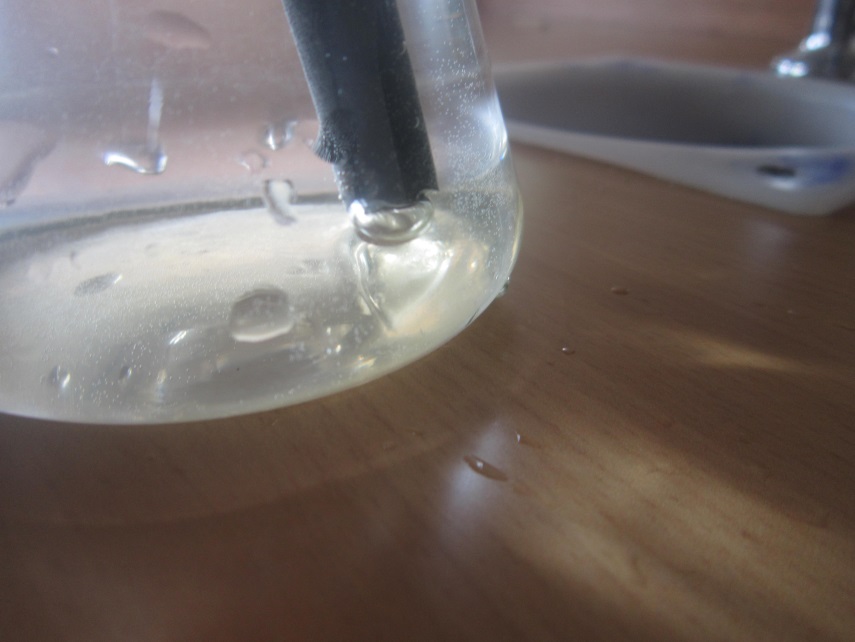 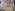 ПРИ ПОВЫШЕНИИ ТЕМПЕРАТУРЫ РАСТВОРИМОСТЬ УГЛЕКИСЛОГО ГАЗА В ВОДЕ ПОНИЖАЕТСЯ
Хранить газированные напитки в холодильнике
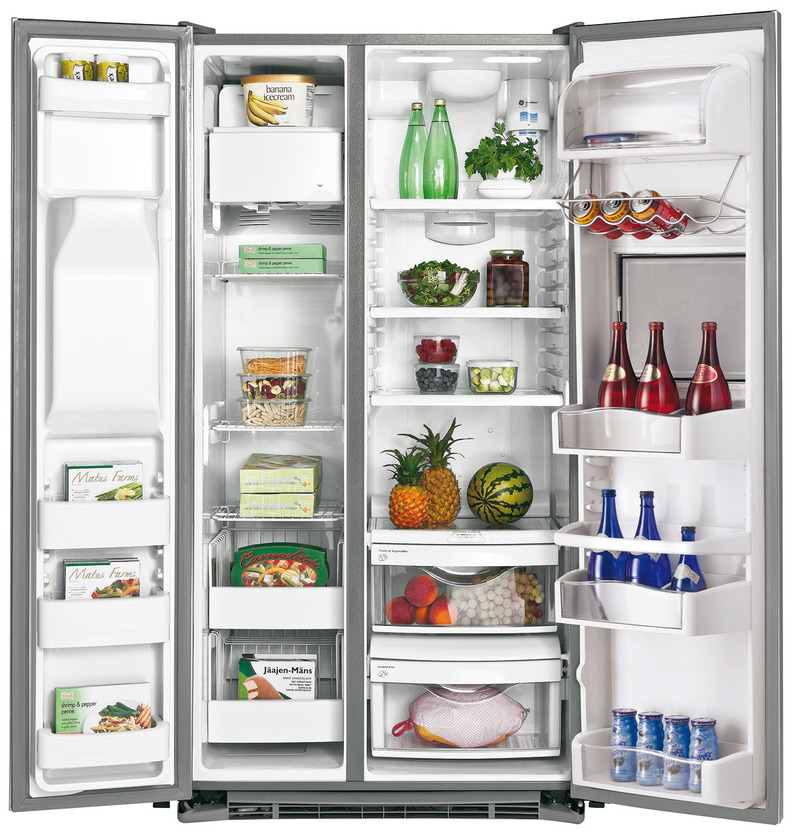 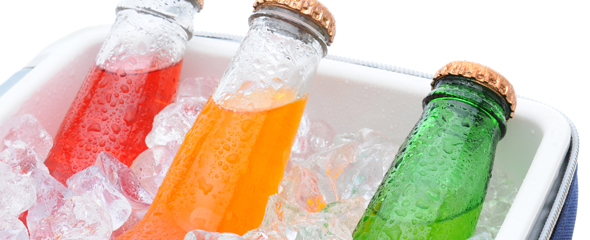 ОПРЕДЕЛЕНИЕ УГЛЕКИСЛОГО ГАЗА ПРИ ПОМОЩИ ИЗВЕСТКОВОЙ ВОДЫ
ИЗВЕСТКОВАЯ ВОДА 
                                                                              СТАНОВИТСЯ МУТНОЙ
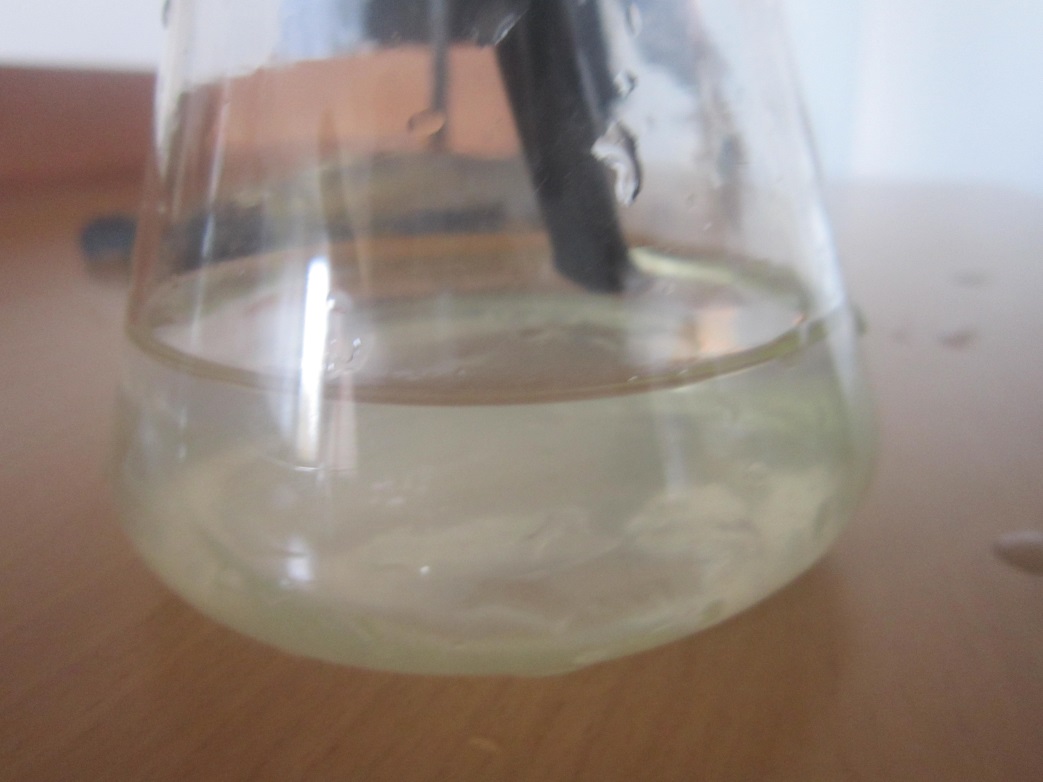 ЭКСПЕРИМЕНТ № 3УГЛЕКИСЛЫЙ ГАЗ НЕ ПОДДЕРЖИВАЕТ ГОРЕНИЯ
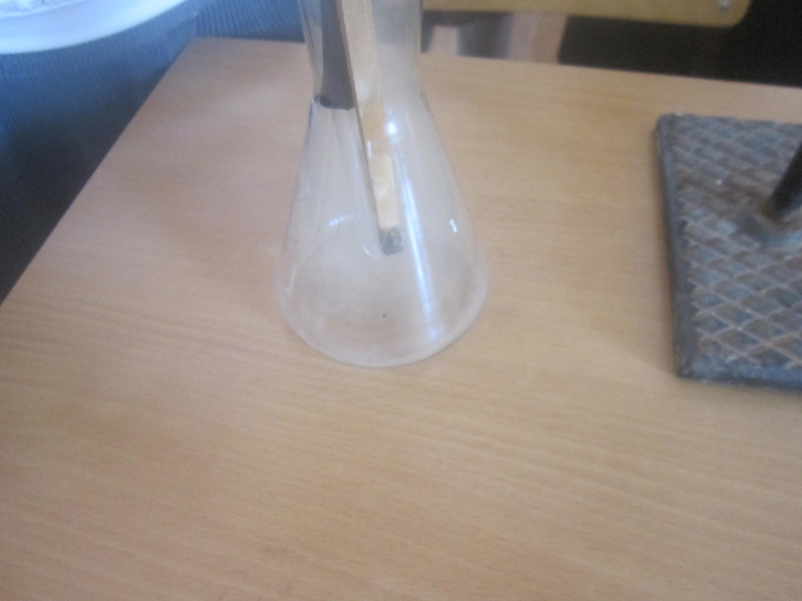 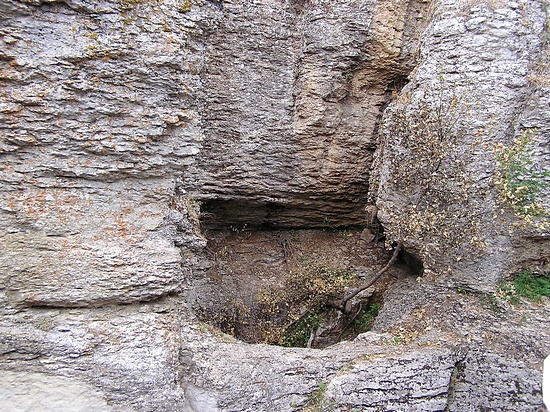 «Собачья пещера»
В Италии близ Неаполя есть «Собачья пещера», в которой собаки не могут находиться, а человек чувствует себя нормально. Почему? Я предположила, что около поверхности земли в этой пещере много углекислого газа, потому что он тяжелее воздуха. Действительно, из трещины внизу пещеры выделяется углекислый газ, который стелется по дну пещеры, и собаки, высота которых до 0,5 м,  задыхаются, а человек чувствует себя нормально.
ЭКСПЕРИМЕНТ № 4В ТЕПЛИЦЕ С ВЫСОКИМ СОДЕРЖАНИЕМ УГЛЕКИСЛОГО ГАЗА УРОЖАЙ ВЫШЕ
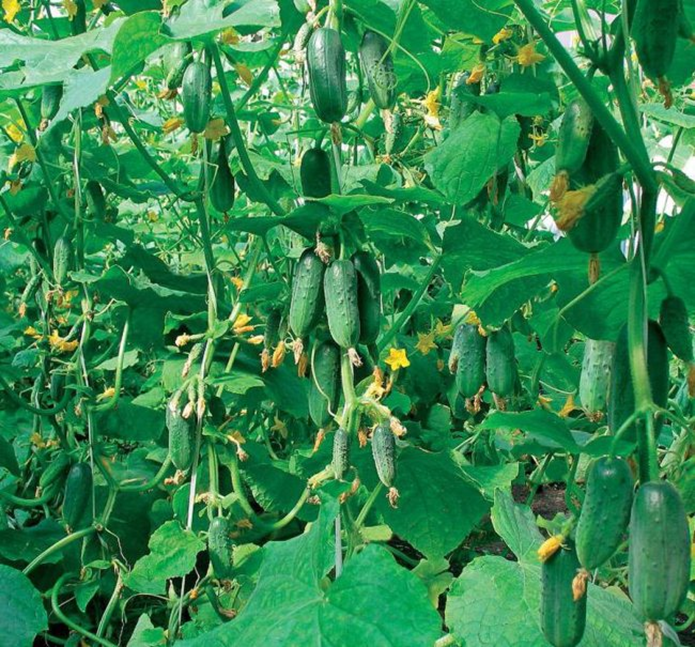 В КАКИХ АГРЕГАТНЫХ СОСТОЯНИЯХ МОЖЕТ СУЩЕСТВОВАТЬ УГЛЕКИСЛЫЙ ГАЗ?
«сухой лед»              жидкость
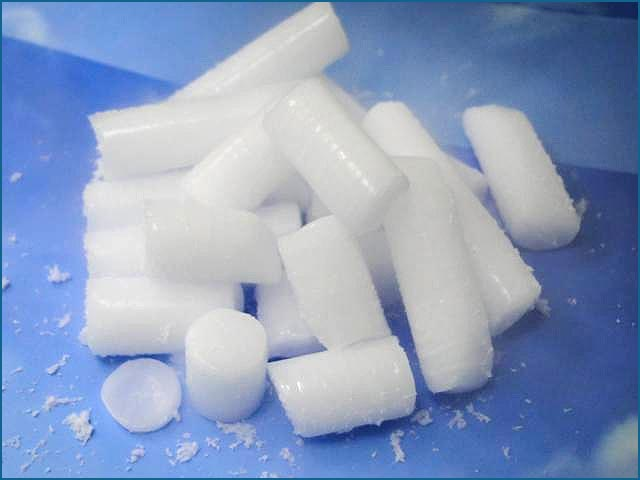 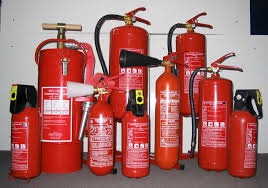 ПОЧЕМУ В СПАЛЬНЫХ КОМНАТАХ НЕЛЬЗЯ СТАВИТЬ МНОГО РАСТЕНИЙ?
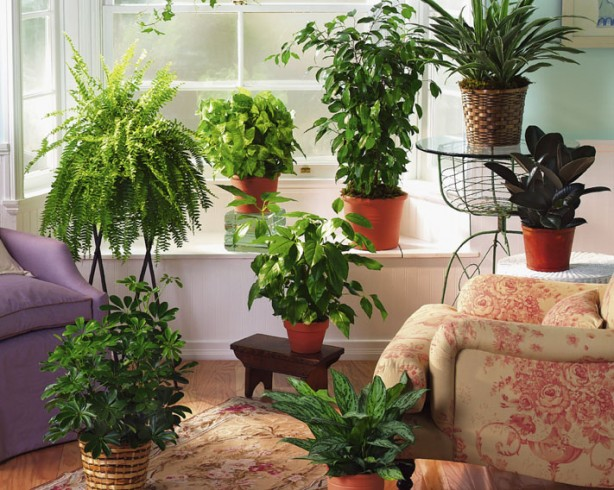 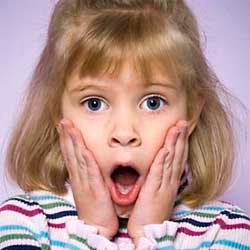 ГИПОКАПНИЯ
Однако, и понижение уровня углекислого газа в крови человека также может иметь негативные последствия: головокружение и даже потерю сознания (гипокапния).
Гипокапния возникает при глубоком и частом дыхании, которое автоматически возникает в состоянии страха, паники или истерики, стресса.
     Предельно допустимой нормой содержания углекислого газа в воздухе внутри помещений считается 0,1 – 0,15%.
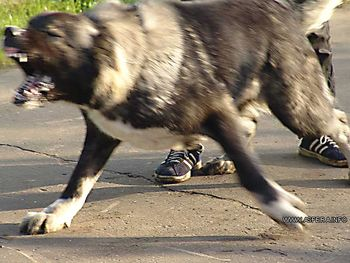 ВЫВОДЫ
- С ПОВЫШЕНИЕМ ТЕМПЕРАТУРЫ РАСТВОРИМОСТЬ УГЛЕКИСЛОГО ГАЗА В ВОДЕ ПОНИЖАЕТСЯ
- УГЛЕКИСЛЫЙ ГАЗ ТЯЖЕЛЕЕ ВОЗДУХА И НЕ ПОДДЕРЖИВАЕТ ГОРЕНИЯ
- ПРИ ПОВЫШЕНИИ КОНЦЕНТРАЦИИ УГЛЕКИСЛОГО ГАЗА В ВОЗДУХЕ РОСТ И РАЗВИТИЕ РАСТЕНИЙ УЛУЧШАЕТСЯ 
- ИЗМЕНЕНИЕ КОНЦЕНТРАЦИИ УГЛЕКИСЛОГО ГАЗА В КРОВИ ЧЕЛОВЕКА ПРИВОДИТ К ИЗМЕНЕНИЮ ЕГО САМОЧУВСТВИЯ (ГИПЕРКАПНИЯ И ГИПОКАПНИЯ)
- главная экологическая проблема – повышение уровня углекислого газа в атмосфере нашей планеты, поэтому усилия всех государств должны быть направлены на уменьшение этих выбросов
БЛАГОДАРИМ ЗА ВНИМАНИЕ!